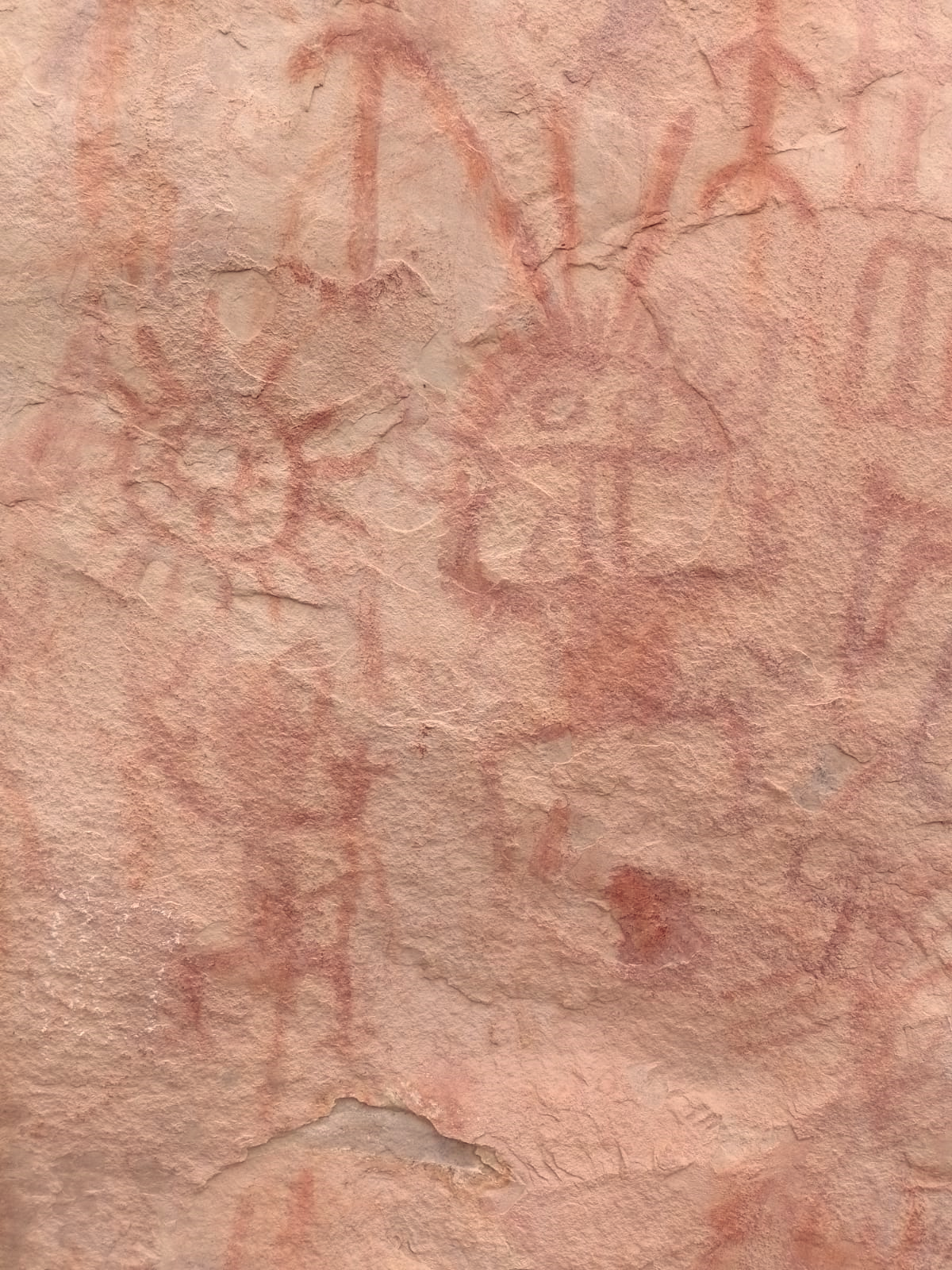 Vallejo, Adán y Eielson-Sologuren: Estancias amerindias
Abrirse al espacio
Pedro Granados, PhD. -VASINFIN-
Petroglifo de Faical, San Ignacio, Perú
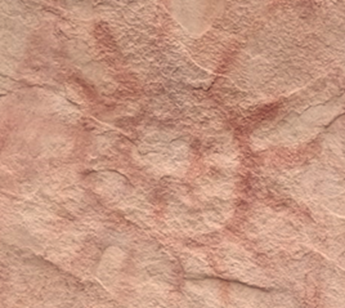 Resumen
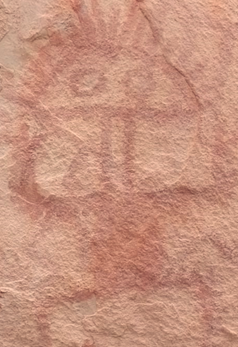 ¿ESTANCIAS AMERINDIAS?
Superada la “escenografía” modernista (R. Darío), la poesía latinoamericana recupera el paisaje [Trilce o Fervor…]; aunque no el telúrico y sí, más bien, aquél considerado como un soporte más adecuado para lo humano: “La percepción no es el logro de una mente en un cuerpo, sino del organismo como un todo en su entorno, y equivale al propio movimiento exploratorio del organismo a través del mundo. Si la mente está en alguna parte, entonces no está dentro de la cabeza sino allá afuera en el mundo” (Ingold 3). A lo que sumaríamos a Heidegger: “cada objeto ocupa un puesto no definido por planes geométricos, sino por valores significativos [relacionales] (De Barañano 144). Entendemos “estancias amerindias” --no se trata de “poesía del espacio” ni de “arte conceptual”-- en tanto íconos localmente motivados; aunque, de modo simultáneo, de relevancia universal. En este caso, multinaturalismo vinculado a la tradición de la poesía peruana contemporánea culta.
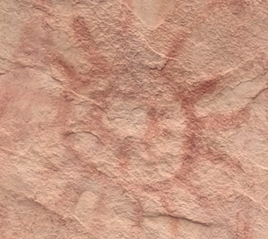 CÉSAR VALLEJO: “mostrar por montaje”
En Los heraldos negros (1918) al “yo no sé” se le contrapone el afirmativo y persuasivo: “[Yo soy] un fermento de Sol” (Paz); el cual pasará y se hospedará consistente y predominante en Trilce (1922).  Un Sol cercano y docente, simétrico a la naturaleza y al hombre (Trilce LXIX); propiciador de una comunidad ontológicamente pluridimensional (Trilce LXI) y de una más perfeccionada democracia: “trilceanas ciudadanías” (Granados 2020).
En “Cuneiformes” (1923), a contracorriente de la autenticidad espúrea -entre otras prácticas- de la justicia, se ensaya un montaje -“mostrar por montaje” (Didi-Huberman)- a través de una crítica (y plástica) multinaturalista de la identidad, herencia cultural, del arte y, sobre todo, de la ética. Lo único que permanece o queda intacto es el Sol.
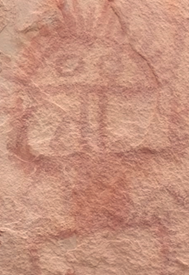 Muros melografiados
Desde las nociones de la “Humanidades” que convergen en la obra de César Vallejo –Libros (H1), Pueblos (H2), Narrativas (H3) y Posantropocentrismo (H4) (Granados 2020b)–, los tan presentes y recurrentes “Muros” de Escalas melografiadas constituyen, aunque no de modo único ni excluyente, un soporte posantropocéntrico (H4).  No sólo se halla encarcelado allí el sujeto poético, sino también Inkarrí (cárcel melografiada); esto lo sugiere, entre otros, el texto denominado “Muro dobleancho” (polidimensional). Ergo, frente al doloroso confinamiento en que abunda la crítica, en “Cuneiformes” corresponde, más bien,  la compañía fiel y constante del Sol; base de la reflexión ética que de modo sistemático aquí se elabora.
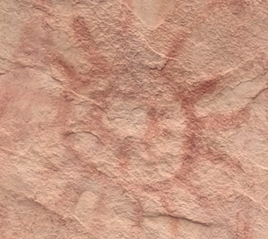 Martín Adán: El motivo del sol
La lectura de La casa de cartón (1928) ya ha identificado y diferenciado tres motivos: rosa y piedra (Aguilar Mora); y agua o mar (Casule). Sin embargo, al motivo del Sol, tan recurrente allí, la crítica lo ha discutido sólo de pasada (Chocano).  Invierno/verano, tramonto, seis de la tarde, oro rojizo, oro creciente, calor, posmediodía, resolana, helioterapia, luz del filo de la acera, son algunos testimonios de aquel recurrente y contundente motivo . 
Martín Adán, en su libro de 1928, aunque podríamos rastrearlo hasta Diario de poeta, también se orientó hacia el “Vallejo y Barroco: Varrojo” (Granados 2023).  
No sólo intentamos identificar y describir esta compleja red solar aquí; sino, desde una mirada simétrica, percibir cómo el sol estructura esta obra y otorga identidad amerindia --frente al inconstante “Ramón”-- al propio narrador-personaje.  Inconstancia u oscilación la de Ramón, finalmente, entre barroco y vanguardia.
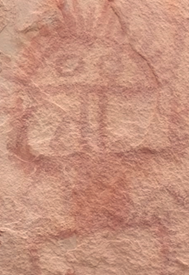 La casa de cartón: “En la azotea”
Respecto al “Ya ha principiado el invierno en Barranco” del inicio del libro; “En la azotea”, en su tercio final, supone un segundo comienzo de La casa de cartón (1928).  En el cual predomina y se afirma, frente a la labilidad del invierno limeño, de modo más contundente el Sol.  Sinónimo, en esta obra, de lucidez o autenticidad; íntima arte poética; y, sobre todo,  centro y sentido para la identidad del narrador-personaje y el Barranco (y por extensión la urbe de Lima y la metrópoli “occidental” en su conjunto) que éste habita. “En la azotea”, entonces, tal una huaca --en lo alto-- y un laboratorio de reconstrucción de un “ancestro” (Muro).
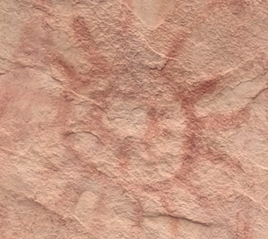 Pedagogía vallejiana en Martín Adán
A los motivos de la “rosa” o de la “piedra” debemos añadir, junto al paralelo y complementario motivo del “mar”, el motivo solar. Presente ya en sus primeros poemas (Itinerario de primavera); fundamental en La casa de cartón; anterior al motivo de la “rosa”, Sonetos a la rosa (1931-1942); y transversal a toda su obra.  Motivo solar no confinado, junto al recurrente motivo de la piedra, sólo a la lectura del poemario La mano desasida (Canto a Machu Picchu), cuyos fragmentos empiezan a publicarse en los años 60' y cuya “versión más extensa fue publicada en 1980” (Monsalve 20).  Por cierto, estudiosa con la cual no concordamos: “La mano desasida fue concebida como ruina” (Monsalve 29). Ya que aquí, más bien, Macchu Picchu sería ícono y metonimia del Sol mismo; en tanto las piedras, junto a los seres humanos (y sujeto poético), se conjugarían en tanto metáfora de simetría.  Ergo, no hay ruinas o nada es inerte; a contrapelo  de lo que opina Monsalve, todo se halla aquí en “hervor” (JMA).
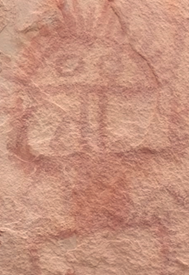 Jorge Eduardo Eielson: “Instalación sobre Vallejo”
“Las instalaciones o environments que ha realizado [Eielson], se desarrollan como una suerte de narrativa espacial, apoyada en sus propios textos o en los de otros autores” (Tarazona 50) [“Todas mis instalaciones son visualizaciones de textos, tienen una matriz verbal. Nacen de poemas míos ya escritos y, a veces, de poemas de otros poetas, pero esto es más difícil. Aunque tengo en mente una instalación sobre Vallejo que espero realizar pronto” (Urco y Cisneros Cox, 1988:204)] (Tarazona 69). En consecuencia, Eielson se propone montar una instalación sobre otra previa, por ejemplo, la de Trilce; es decir, un montaje sobre otro anterior.
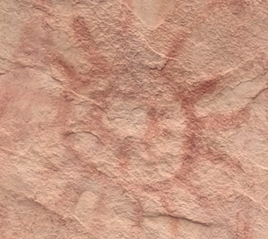 El (des) nudo en la poesía de J. E. Eielson
La opción de Eielson por lo continuo, indiferenciado o abstracto, una vez liberados los “nudos”, no deja de traslucir crisis de compañía, cierto énfasis sutil en la soledad voraz. 
Esta impronta vallejiana --para bien suyo, y contra cierta crítica que lo soslaya (Nu/ do. Homenaje a j.e. eielson)-- sugiere que lo mejor de su producción sigue siendo Noche oscura del cuerpo (1955). Lugar de llegada prosódica, sintáctica y temática, el cual en su obra posterior -con muy pocas novedades- se calca estilísticamente y, al menos de acuerdo con aquella crítica, en los motivos fatalmente se dulcifica. 
La poesía de Eielson encuentra su fuerza en el “escarnio y deshora”; un tanto como Paul Gauguin donde, paralela a la armonía y simetría de sus paisajes, constatamos en algún vértice de sus cuadros, la presencia ubicua de la desarmonía  o de lo fatal.
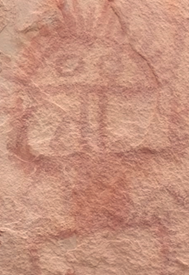 Estancias (1960), de Javier Sologuren.  Nueva visita.
“Granados toma Estancias (1960) como pieza representativa de madurez lírica para probar cierta “condición aérea”[Gastón Bachelard] en la poesía de Sologuren. Su aproximación analiza características formales sin limitarse a la tradicional extensión de listas de recursos estilísticos. Granados compara más bien imágenes semejantes y encuentra en ellas una dinámica de tensiones internas que le permite graficar patrones de “movimiento imaginario” en los poemas, un concepto abstracto inaccesible para los estudios previos dedicados a esta obra” (Rebaza 279). Por lo tanto, asumimos Estancias cual un concatenado repertorio de imágenes o discretos diseños móviles con los cuales entablar, desde el Perú, un diálogo intergaláctico.
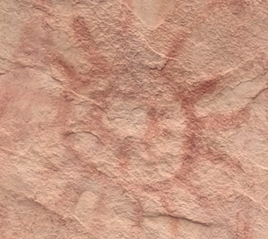 EIELSON-SOLOGUREN
Sol en tanto “nudo”, a modo de un fardo funerario por desenterrar -desanudar o desnudar- también en la sintaxis del poema eielsoniano (Granados 2005).
El performance de Eielson lo lleva Sologuren a su mínima expresión; la pasión de Eielson, el otro la transmuta en algunas escogidas gemas.
Sologuren, anotación minimalista de lo que acontece en las relaciones --inmanentes-- entre los elementos de la naturaleza y el hombre desde una perspectiva solar y simétrica. 
Si Trilce o “Cuneiformes” son fruto de una encarnación: la ciudad (Lima-Trujillo-Chan Chan) como playa y los muros tal olas. Estancias constituye su vaciado minimalista: esquema inmanentista  + repertorio solar de discretos “patrones de movimiento imaginario” en un contexto simétrico (hombre-naturaleza).
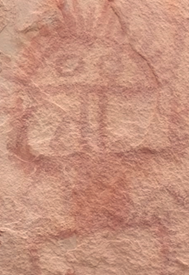 CONCLUSIÓN
El trabajo de César Vallejo con el montaje no implica “ruinas” (Aguilar M., Monsalve). Constituye, más bien, a través de un giro ontológico (posantropocéntrico), la constatación de un montaje previo (Inkarrí).  En esto lo secundan cada uno de los poetas aquí mencionados. En “Cuneiformes”, por ejemplo, los procedimientos de montaje o de meshwork: “entretejido de líneas de crecimiento y movimiento”, según Ingold (Silla), van en consonancia y paralelo con un mito o diseño inscrito en el paisaje al que la crítica debería “abrirse”.  En todos estos poetas, el montaje reconstruye uno previo y ancestral, predominantemente solar. El espacio, en suma, eje fundamental de una cultura en común; en la cual sólo los cuerpos que lo habitan constituirían lo diverso.  Cultura, en cuanto espacio, comunicable overseas a través de la mediación intrínseca al multinaturalismo. Sin embargo, simetría y justicia no necesariamente se corresponden; el mundo es simétrico, pero todavía no justo.
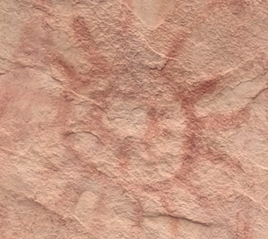 REFERENCIAS
-Aguilar Mora J. (2020). “Prólogo”. María Monsalve  (ed. y com.), Martín Adán.  La mano desasida.  Lima: Latinoamericana. 15-18.
-Casule, Ognena (1973).  “La presencia del mar en La casa de cartón de Martín Adán”.  Tesis Bachiller en Humanidades (Lingüística y literatura).
-Chocano, Magdalena (1985). “La palabra en la piedra: una lectura de Martín Adán”, Socialismo y participación, N° 32.  85-94.
-De Barañano, Kosme (1983). “Concepto de espacio en la filosofía y la plástica del siglo XX”. Zientzietako Aldizkaria Revista de Ciencias, Nº 1, 137-224.
-Didi Huberman, G. (2008). Cuando las imágenes toman posición. Madrid, Antonio Machado Libros.
Granados, Pedro (2023). “Vallejo y Barroco: Varrojo”.  ResearchGate. https://www.researchgate.net/publication/369707985_Vallejo_y_Barroco_Varrojo_1
-Granados, Pedro (2020a).  «Ciudad Trilce y ¿trilceanas ciudadanías?». Mitologías hoy, Vol. 22, pp. 357-68.
-Granados, Pedro (2020a). “Humanidades”. Uwa’Kürü –Dicionário analítico – volume 5 /organização: Gerson de Albuqueque RioBranco: Nepan Editora; Edufac. 115-117. 
--Ingold, T. (2008). The perception of the Environment. Essays in livelihood, dwelling and skill. London: Routledge.
-Monsalve, M.C. (2020).  Martín Adán.  La mano desasida.  Lima: Latinomericana editores.
-Muro Ynoñán, L. (2018). “Ontología corpórea moche: construyendo y experimentando a los ancestros”. Boletín de Arqueología PUCP, N.° 24. 15-42. 
-Paz. Miguel (2013). Vallejo: símbolos, historia y poesía. Lima: Universidad César Vallejo
-Rebaza, Luis (2000). La construcción de un artista peruano. Lima: PUCP. 
-Silla, Rolando (2013). “Presentación, Dossier Tim Ingold, neo-materialismo y pensamiento pos-relacional en antropología”. Papeles de Trabajo, Año 7, 11. 11-18.
-Tarazona, E., Eielson, J. y Acha, Juan (2004). La poética visual de Jorge Eielson. Lima: Drama Ediciones